Missouri Association of Prosecuting Attorneys and Missouri Office of Prosecution Services
Jamie Padgett, MSW
Statewide Victim Advocate Coordinator
Missouri Office of Prosecution Services
Jamie.Padgett@prosecutors.mo.gov
Missouri Association of Prosecuting Attorneys(MAPA)
Established in 1969
501C6
Goal is to provide uniformity in the discharge of duties to Missouri’s 115 elected Prosecutors and Circuit Attorney
MAPA Board is made up of current Elected Prosecutors
MAPA Provides ongoing training year round to Elected and Assistant Prosecutors
Spring Prosecutors Conference
Fall Prosecutors Conference
The MAPA Board has many different subcommittees including
Judicial subcommittee, Best Practices Subcommittee, Training Counsel, Finance Committee, VOCA Committee…..
Missouri Office of Prosecution Services(MOPS)
Created in 1981
Collaboration between MAPA and the State of Missouri
Goal is to assist prosecuting attorneys in their efforts against criminal activity within the state.
MOPS is a State Government Agency and hires prosecutors and other professional staff to stand with Missouri’s prosecutors in protecting our communities
MOPS is an autonomous entity governed by the Prosecutors Coordinators Training Council
MOPS Staff
MOPS Programs
MOPS Programs
MOPS Programs
The Need for System Based AdvocacyMAPA VOCA Grant
595.212-1.  Each prosecuting attorney shall create and maintain, but not be limited to, a program to afford victims and witnesses of crimes the rights and services described in sections 595.200 to 595.215.
Prior to 2015:  approximately 41 Counties had Prosecutor Based Victim Advocates using either grant funds or General Revenue
Statewide Victim Advocate provided services to 38 Counties
36 Counties had no Prosecutor Based Services
MAPA Programs
MAPA VOCA Circuit Based Victim Advocate Grant
Acts as a pass-through agency for VOCA Funds
Local Prosecuting Attorney’s Offices are able to apply to participate in the MAPA VOCA Circuit Based Victim Advocate Grant to receive reimbursement for a Prosecutor Based Victim Advocate
This grant began in 2015 with 43 Victim Advocate Positions across the state of Missouri- Many in small rural counties who are unable to apply for grant funds on their own.
As of the 2020 grant cycle the MAPA VOCA Grant has 72 Victim Advocate Positions throughout Missouri’s Counties.  
Our Program currently serves 75 Counties throughout Missouri
System Based Advocates
Work within government offices- Prosecutor Offices, AGO, Law Enforcement
Work with victims usually begins once a police report is filed
Sometimes not until the prosecutor actually charges the case
Provide services to victims throughout the criminal justice process
Criminal justice information, court notification, court accompaniment, referrals to community resources
Services specific to the direct victim
Services are limited to the length of the court process
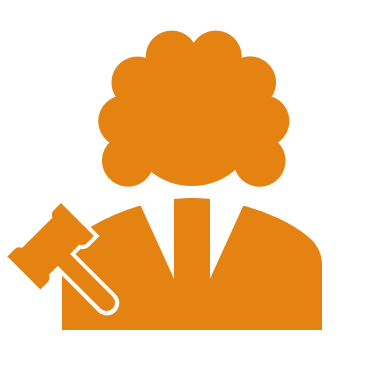 System Based Advocates
System Based Advocates work with any crime
Murder, Kidnapping, Rape, Robbery
Domestic Violence, Child Abuse
DWI, Burglary, Stealing, Unlawful Use of a Weapon
Generally, they are experts and have in depth knowledge of the court process
Concerned with victims' safety, victims’ access to case information, and victims’ right to be heard and present in court proceedings
System Based Advocate do not have confidentiality
Collaboration between Community and Systems Based
Questions?